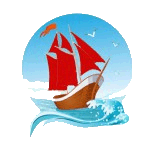 Муниципальное автономное дошкольное образовательное учреждение«Центр развития ребёнка - детский сад № 64 «Алые паруса»
Особенности образовательных ситуаций в разных формах педагогического процесса, обеспечивающих субъектность ребенка разного возраста
Н.В.Романова
заведующий
Цель ОП  МАДОУ:
создание условий для выявления и развития способностей каждого ребенка
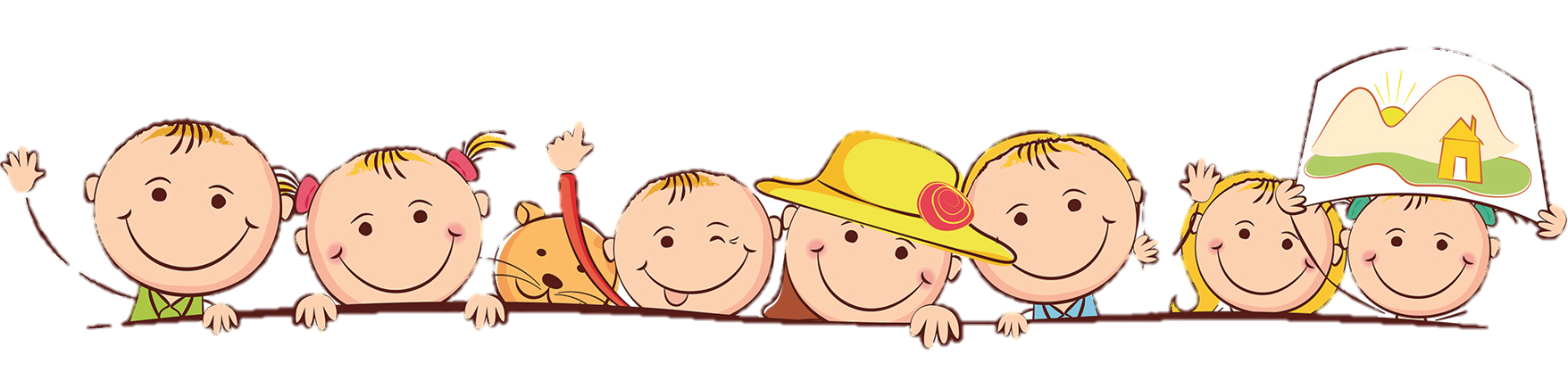 Индивидуализация
(Юсфин С.М., Михайлова Н.Н.) - процесс порождения и рефлексии человеком собственного опыта, в котором он признаёт себя в качестве субъекта, свободно определяющего и реализующего собственные цели, добровольно возлагающего на себя ответственность за результаты как следствие своей целенаправленной деятельности.
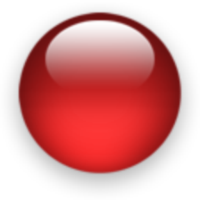 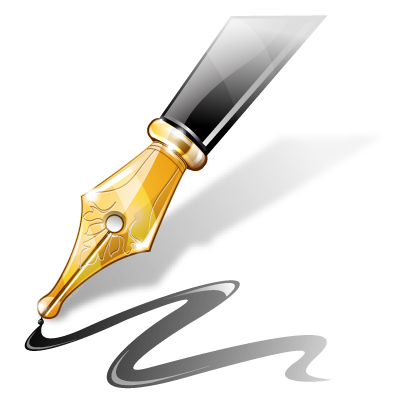 Цель ОП  МАДОУ:
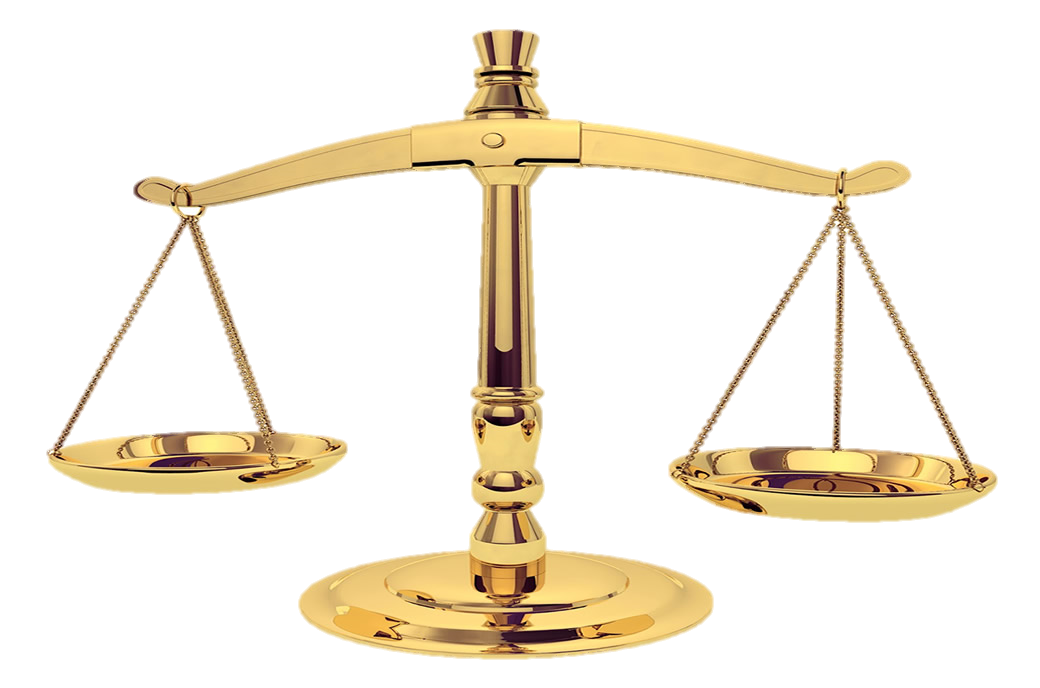 =
создание условий для выявления и развития
 способностей каждого ребенка
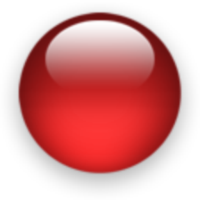 обеспечение субъектности ребёнка  в развитии своих способностей
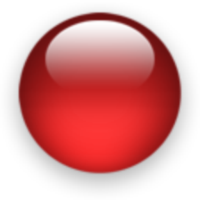 Субъект – человек, активно проявляющий себя в разных видах деятельности, способный самостоятельно реализовывать деятельность во всей её полноте от момента целеполагания и мотивации до получения и оценки результата.
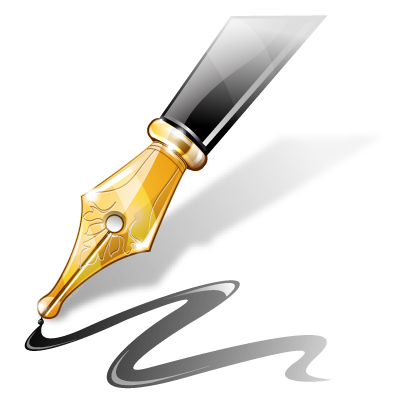 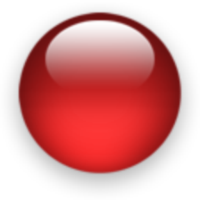 Образовательная ситуация (Гогоберидзе А.Г.)  - это форма совместной деятельности педагога и детей, которая планируется и целенаправленно организуется педагогом с целью решения определенных задач развития, воспитания и обучения.
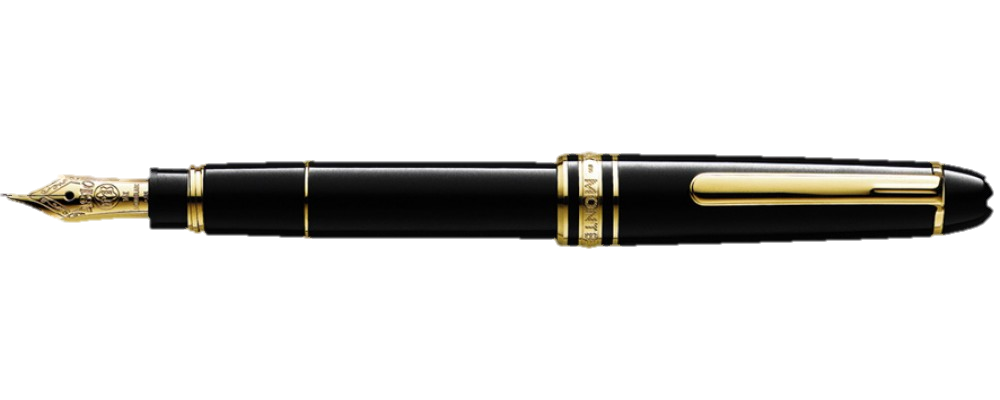 Место образовательной ситуации в формах педагогического процесса
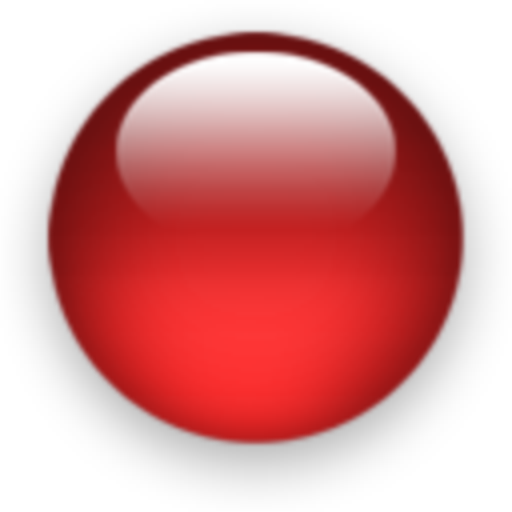 НОД
ОДРМ
Самостоятельная деятельность
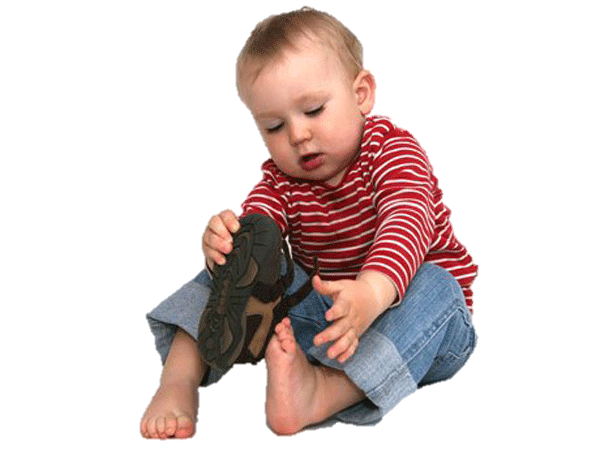 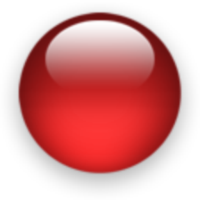 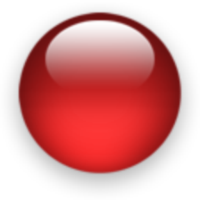 Структура деятельности:
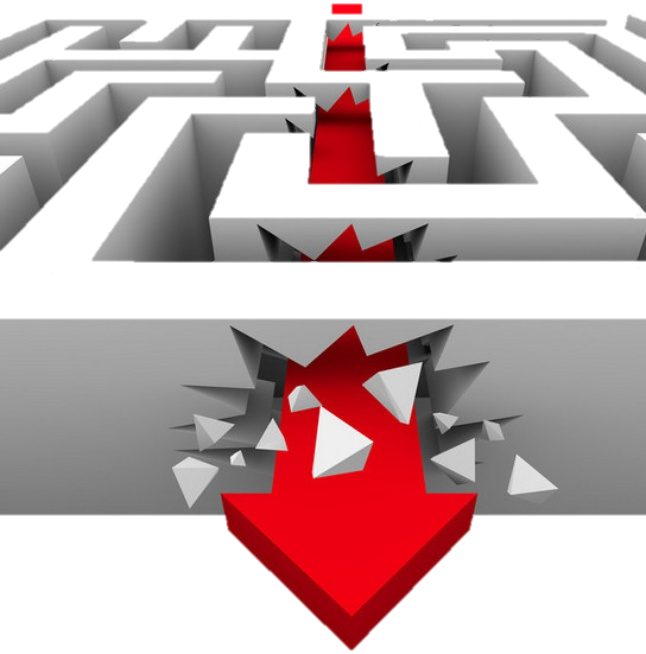 1. Мотив
    2. Цель
    3. Действие
    4. Результат
Этапы деятельности педагога по созданию образовательной ситуации:
1. Мотивация и постановка   проблемы.
2. Выдвижение гипотез, планирование их         проверки.
3. Проверка гипотез.
4. Анализ полученных результатов, рефлексия деятельности.
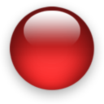 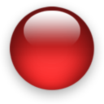 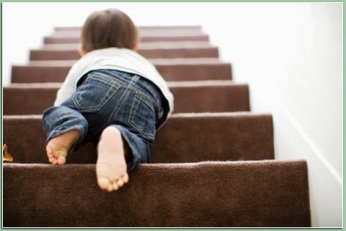 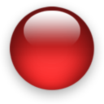 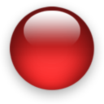 I. Мотивация и постановка проблемы.
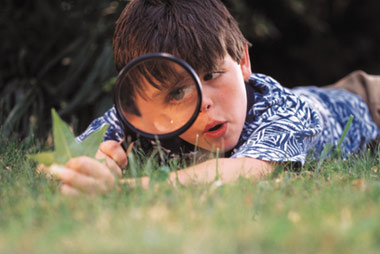 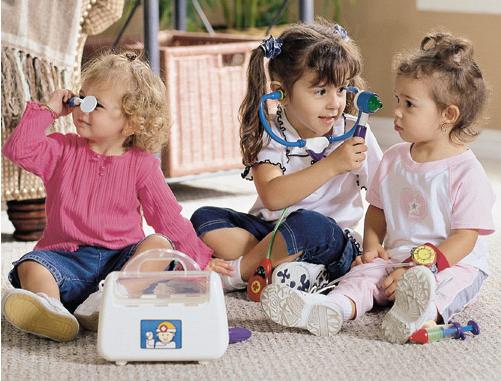 Пути создания проблемных ситуаций:
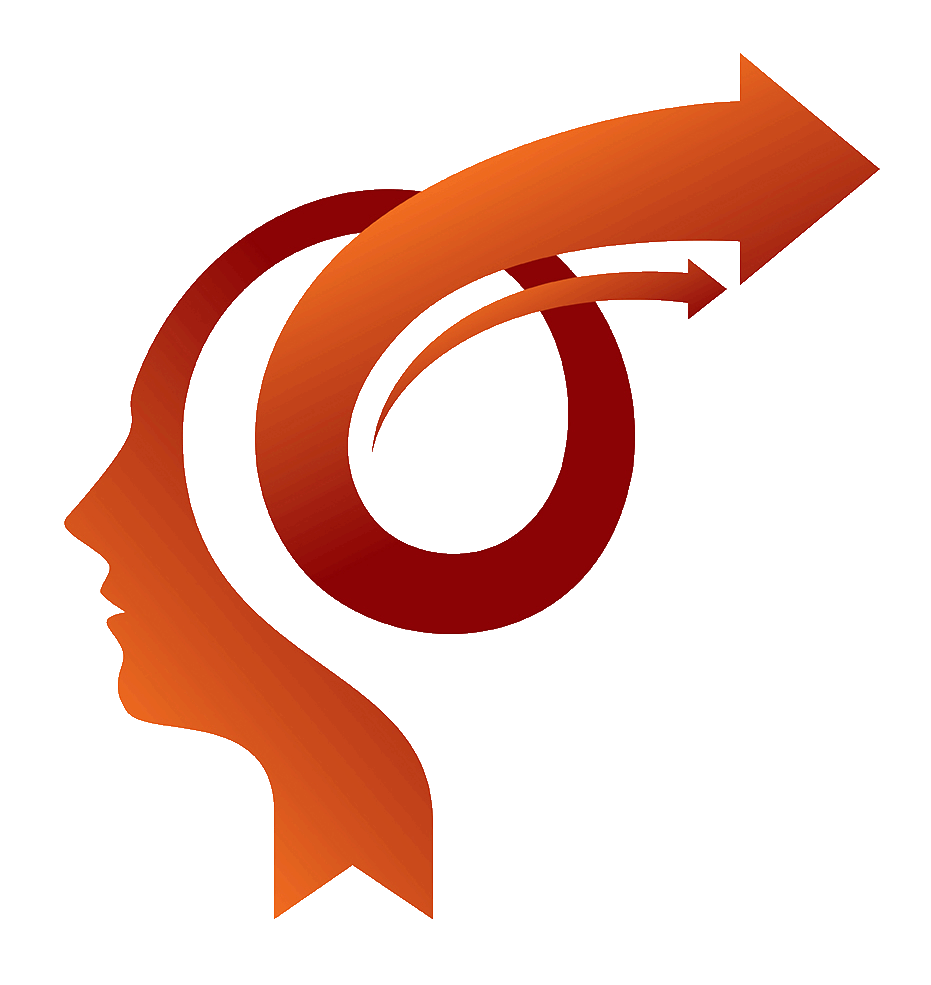 Преднамеренное столкновение жизненных представлений детей с научными фактами.
Несоответствие известного и требуемого способа действия.
Приглашение детей к сравнению,сопоставлению и противопоставлению противоречивых:
фактов, явлений;
мнений ученых, писателей,   сказочных героев;
мнений самих дошкольников;
различных вариантов текстов   произведений, сказок, видов искусств.
Использование типичных ошибок детей или односторонний подход к явлениям.
II. Выдвижение гипотез, планирование их проверки.
Педагог:
Организует поиск решения. 
Задает общее направление поиска.
Вовлекает детей в процесс выделения этапов поиска и их планирование. 
Осуществляет коррекционную и консультационную помощь в процессе реализации поиска.
Соотносит шаги поиска с особенностями проблемы.
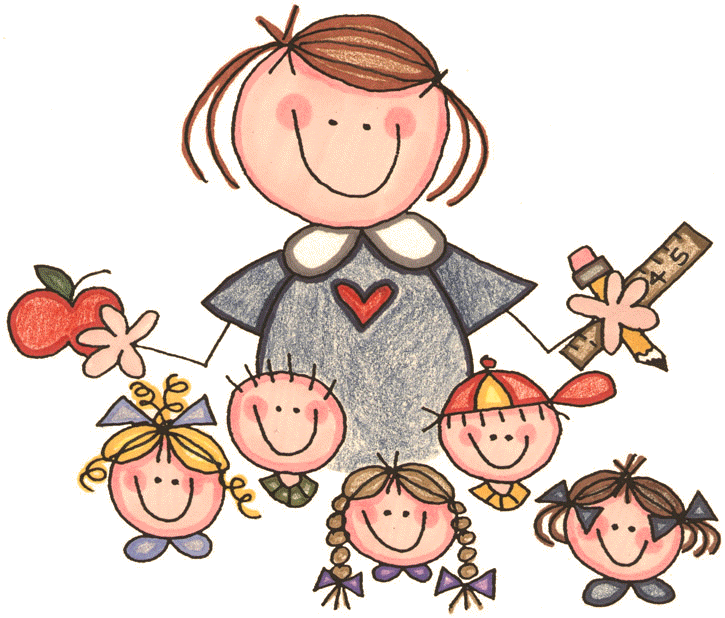 III. Проверка гипотез.
IV. Анализ полученных результатов. Рефлексия деятельности.
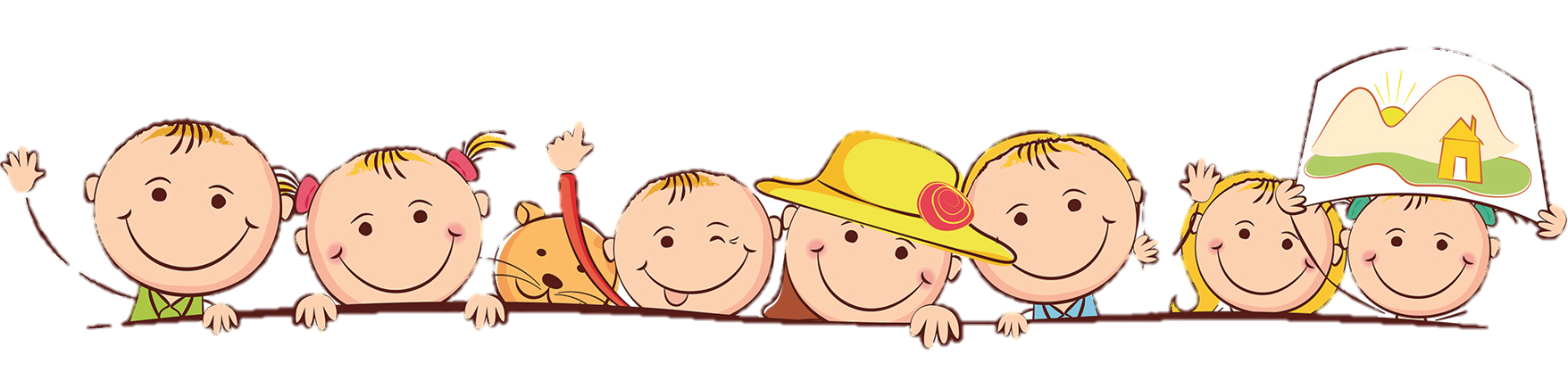 Рекомендации экспертов по итогам экспертной сессии «Современные педагогические практики» от 30.03.2016 г.:
определиться в сущности понятия «образовательная ситуация»;
обратить внимание на организацию развивающей предметно-пространственной среды;
доработать методологическое обоснование технологии использования образовательных ситуаций в контексте отечественных разработок (В.И.Логинова и др.); 
выстроить теоретическое обоснование в одной логике, выделить признаки, характеризующие субъектность ребенка; описать практику по признакам развития субъектности.
Спасибо за внимание!
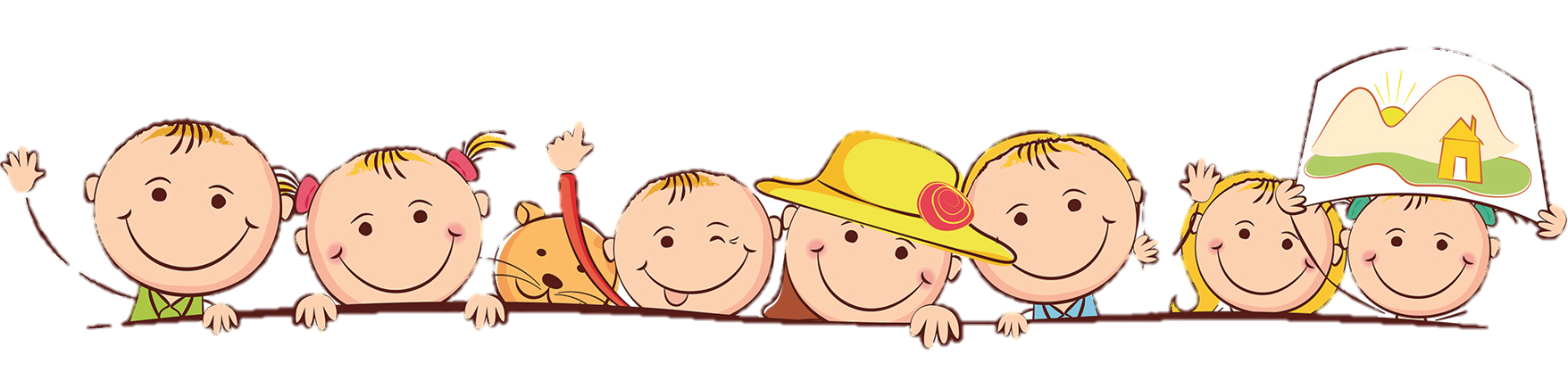